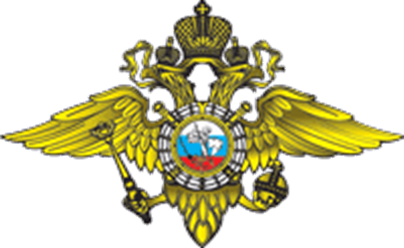 Профилактика жестокого обращения в отношении несовершеннолетних


Доклад начальника отдела УОДУУП и ПДН ГУ МВД России по Свердловской областиВоробей Оксаны Владимировны
Структура преступности против несовершеннолетних
По категории тяжести
Насильственные преступления
Профилактический учет ПДН
Информация из субъектов системы профилактики о фактах семейного неблагополучия
Профилактические мероприятия (совместно с субъектами системы профилактики)
с 20 декабря 2018 года по 15 января 2019 года – благотворительная акция «Полицейский Дед Мороз»;
с 30 декабря 2018 года по 13 января 2019 профилактическое мероприятие «Комендантский патруль»;
с 8 по 13 апреля – акция «Единый день профилактики»;
с 25 по 28 апреля – акция «Семья без наркотиков»;
с 13 по 20 мая – оперативно-профилактическое мероприятие «Твой выбор»;
с 16 по 18 мая – профилактическое мероприятие «Беглец»;
с 3 по 10 июня – 1 этап ОПО «Подросток» «Детство без насилия»;
с 1 по 4 июля – 2 этап ОПО «Подросток» «Условник»;
с 29 июля по 7 августа – 3 этап ОПО «Подросток» «Комендантский патруль»;
с 19 августа по 13 сентября – всероссийское профилактическое мероприятие «Помоги пойти учиться»;
со 2 по 5 сентября – 4 этап ОПО «Подросток» «Здоровье»
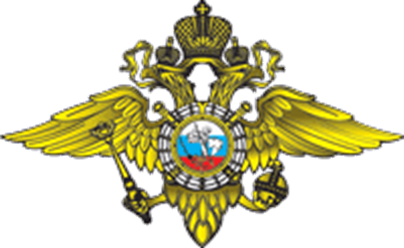 Профилактика жестокого обращения в отношении несовершеннолетних


Доклад начальника отдела УОДУУП и ПДН ГУ МВД России по Свердловской областиВоробей Оксаны Владимировны